contents
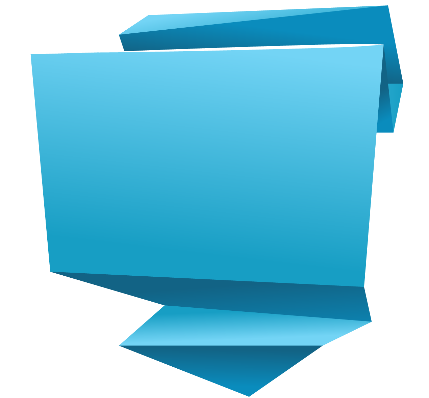 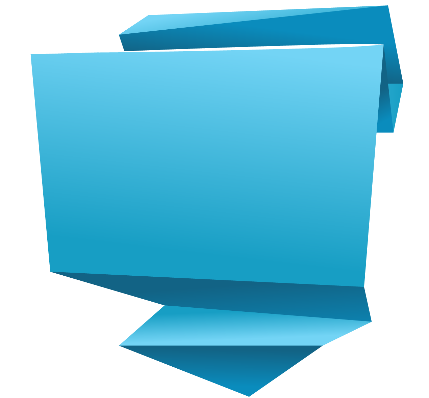 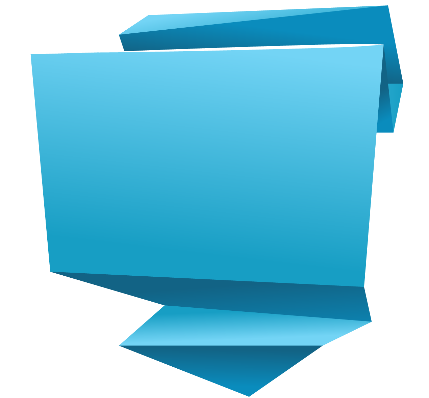 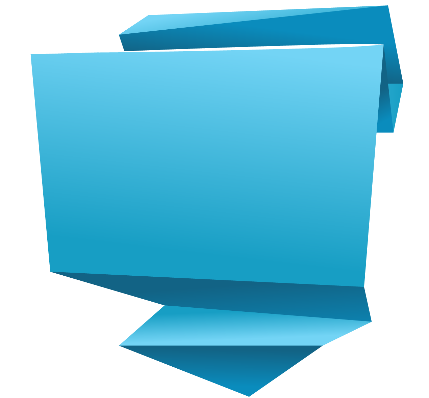 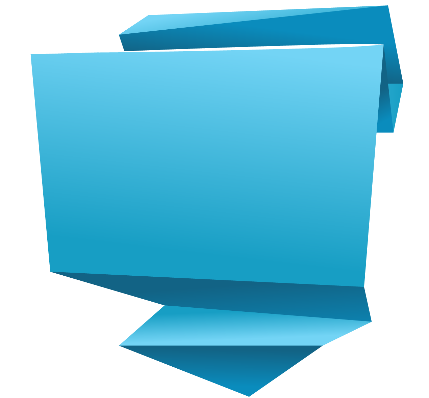 个人简介
工作经历
岗位认知
竞选优势
未来展望
个人简介
基础信息
XXX
姓名
班级
此处键入内容
政治面貌
此处键入内容
特长
此处键入内容
竞选口号
此处键入内容
个人简介
获奖情况
此处填充图片一并删除文字
X年X月X日
获得XX奖
此处填充图片二并删除文字
X年X月X日
获得XX奖
此处填充图片三并删除文字
X年X月X日
此处填充图片四并删除文字
获得XX奖
X年X月X日
获得XX奖
工作经历
院级工作
校级工作
工作经历
部门
名称
部门
名称
院级工作
此处键入内容
此处键入内容
此处键入内容
此处键入内容
此处键入内容
此处键入内容
此处键入内容
此处键入内容
[Speaker Notes: 奔跑青春，活力工大]
工作经历
此处填充部门标志
此处填充部门标志
此处键入内容
此处键入内容
此处键入内容
此处键入内容
校级工作
此处键入内容
此处键入内容
此处键入内容
此处键入内容
此处键入内容
工作经历
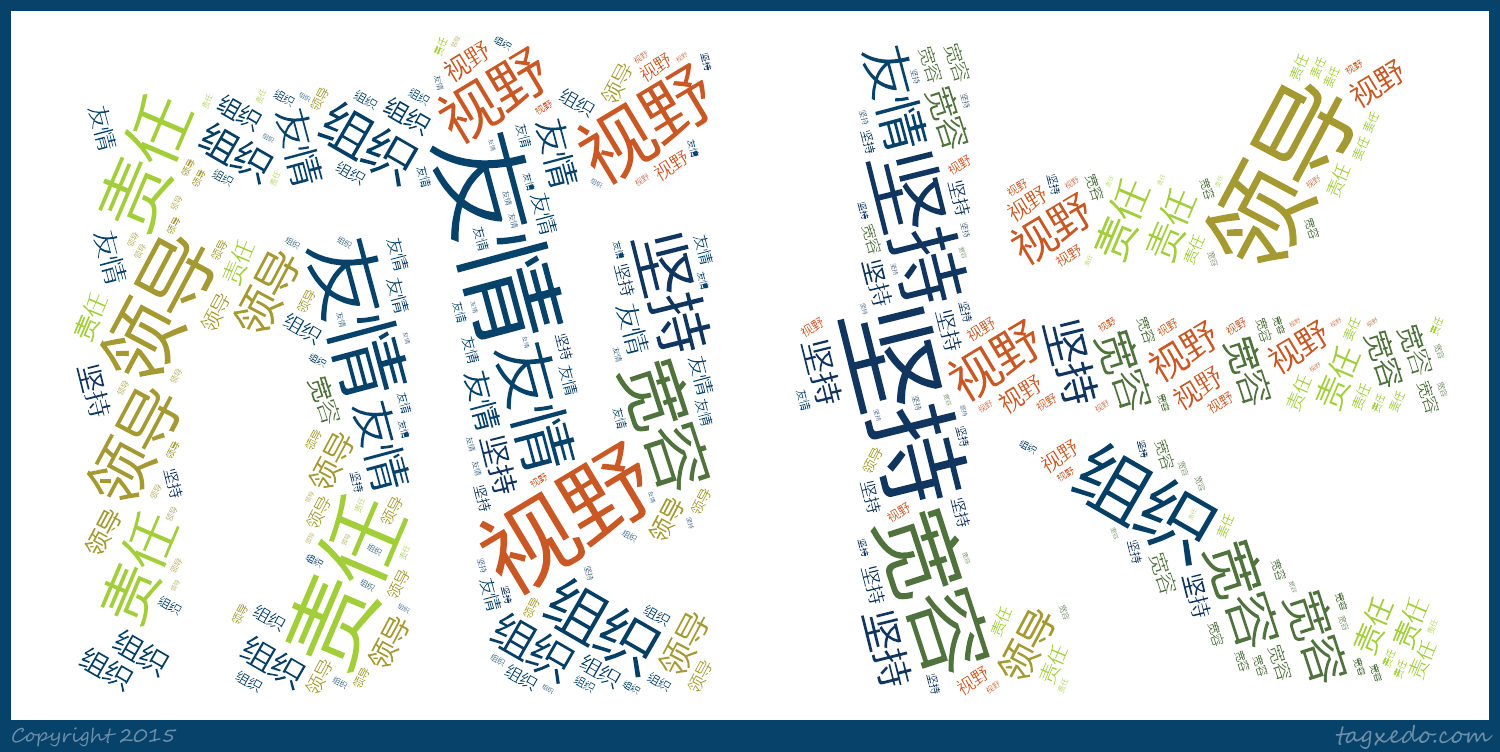 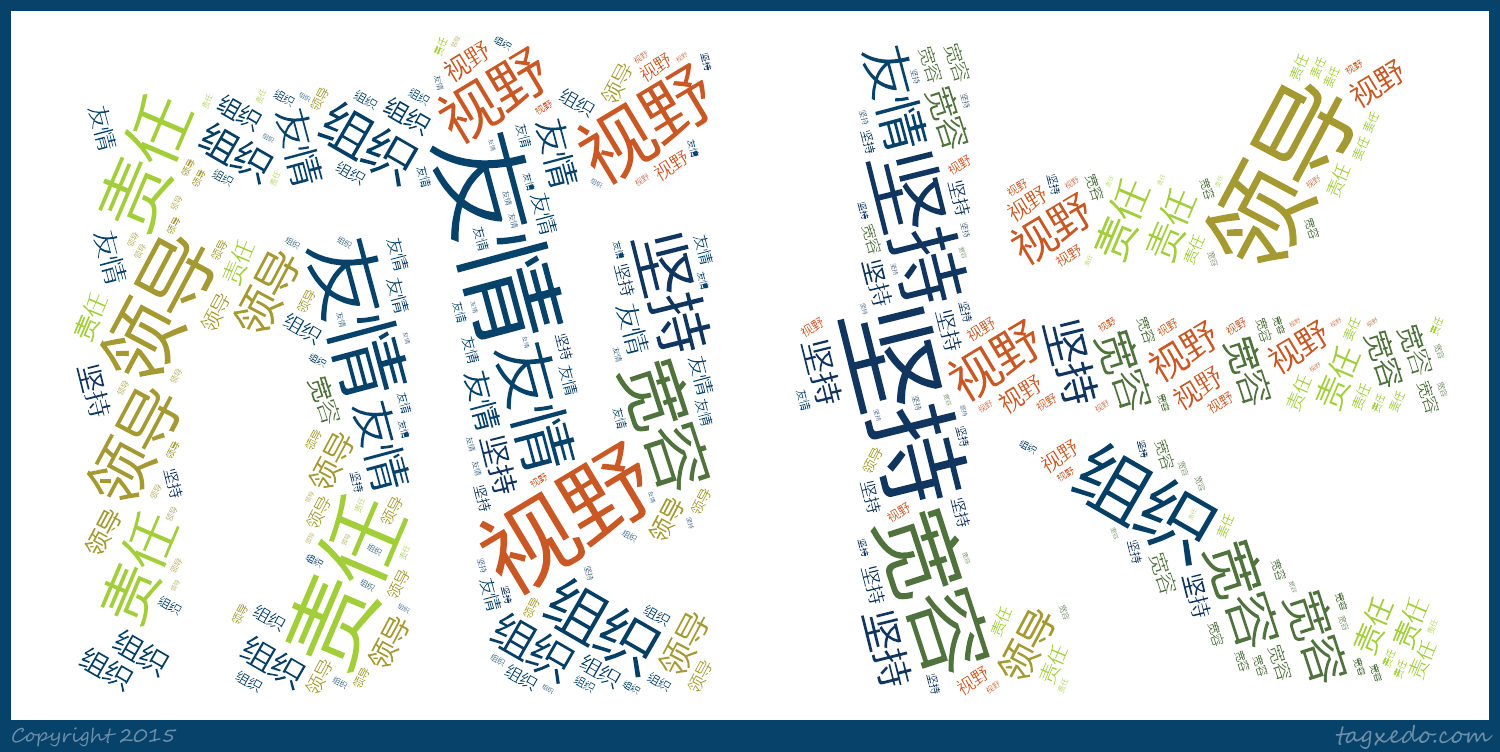 岗位认知
个人能力1
学院认知1
个人能力2
学院认知2
个人能力
学院认知
责任
为同学服务
此处填充竞选口号。
个人能力3
学院认知3
个人能力4
学院认知4
竞选优势
工作优势1
个人优势1
工作优势2
个人优势2
工作优势
个人优势
工作优势3
个人优势3
工作优势4
个人优势4
未来展望
改革方向1
改革方向2
竞选口号
改革方向3
改革方向4
未来展望
措施1
改革方向1
措施2
措施3
未来展望
措施1
改革方向2
措施2
措施3
未来展望
措施1
改革方向3
措施2
措施3
未来展望
措施1
措施2
改革方向4
措施3
规划尚未实施，
我们仍需进步。
I get chances,
You get satisfaction.
That’s All.
Thanks
And your Question
…
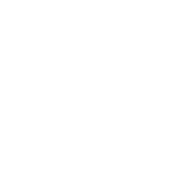 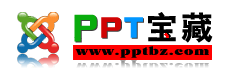 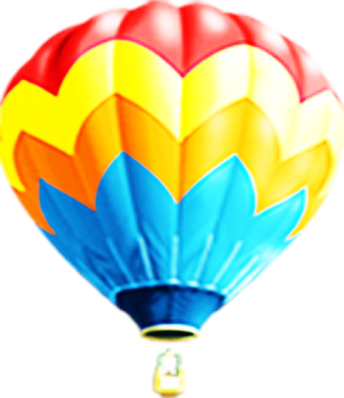 PPT宝藏致力于优秀的ppt分享
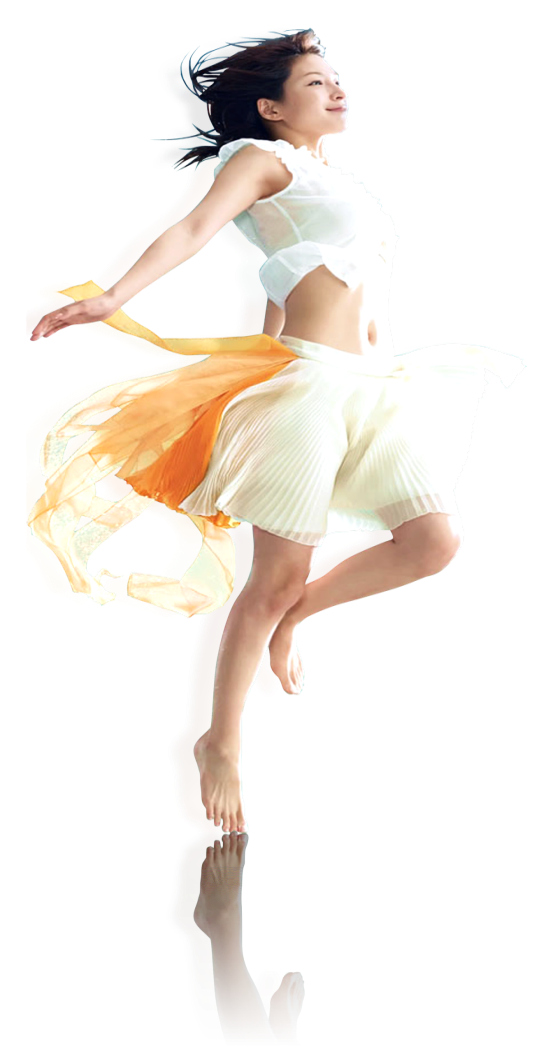 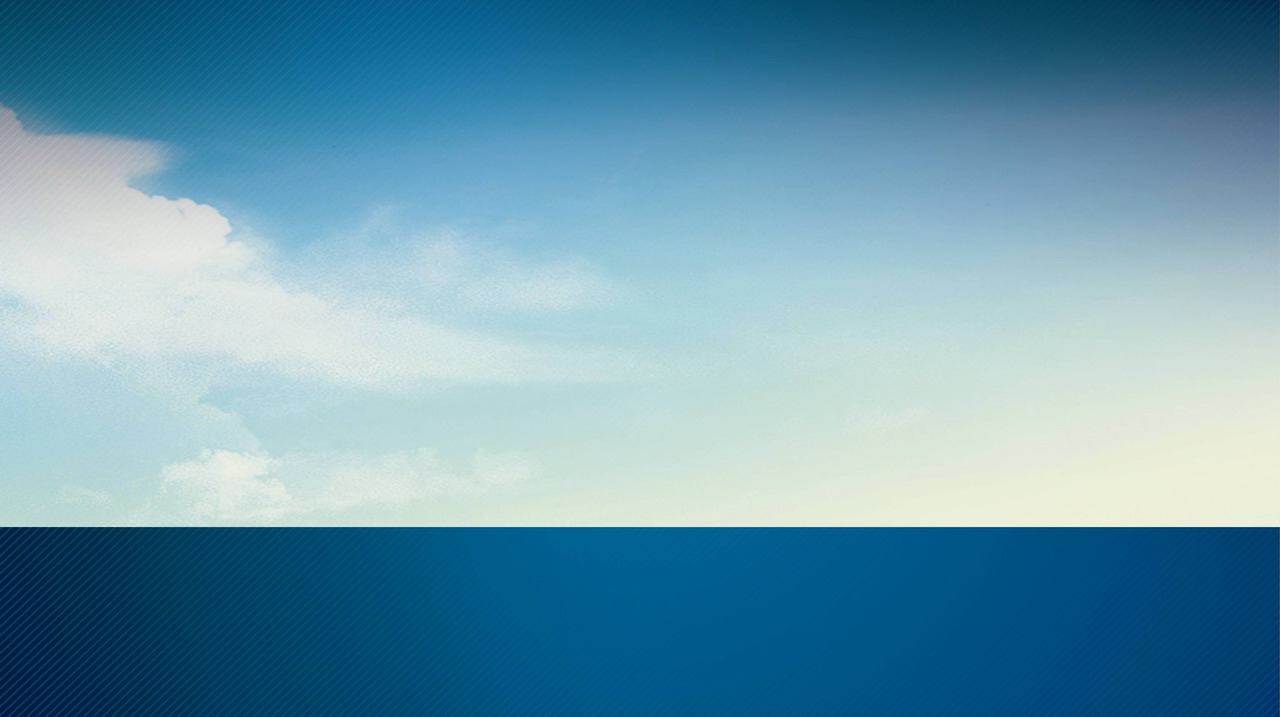 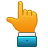 PPT模板下载 http://www.pptbz.com/

PPT素材下载  http://www.pptbz.com/pptshucai/

PPT背景图片 http://www.pptbz.com/pptpic/

PPT课件下载 http://www.pptbz.com/kejian/
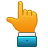 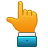 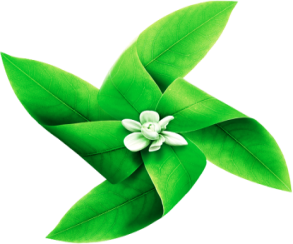 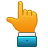 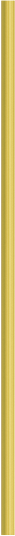 更多精美ppt下载请点击：ppt宝藏-www.pptbz.com
18